Design of Two Payloads and NDVI Analysis on a High-Altitude Balloon
Pima Community College ASCEND Team
Students: William Carroll, Brittney Marimow, Andrew Okonya, Joel Thibault 
Mentor: Mike Sampogna, Physics Dept., Pima Community College Northwest
Space Grant Symposium in Tucson, Arizona on April 16th, 2016
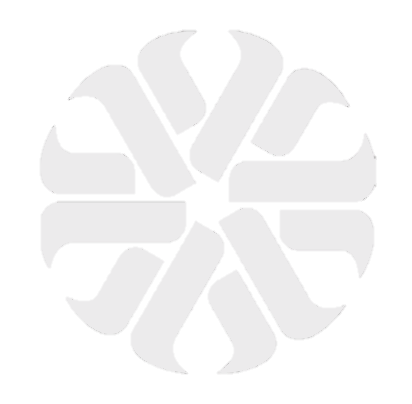 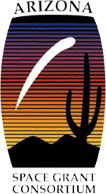 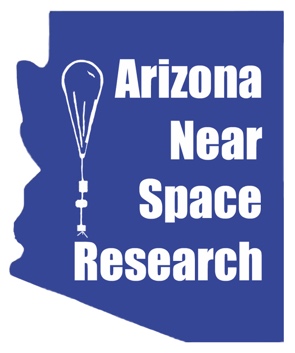 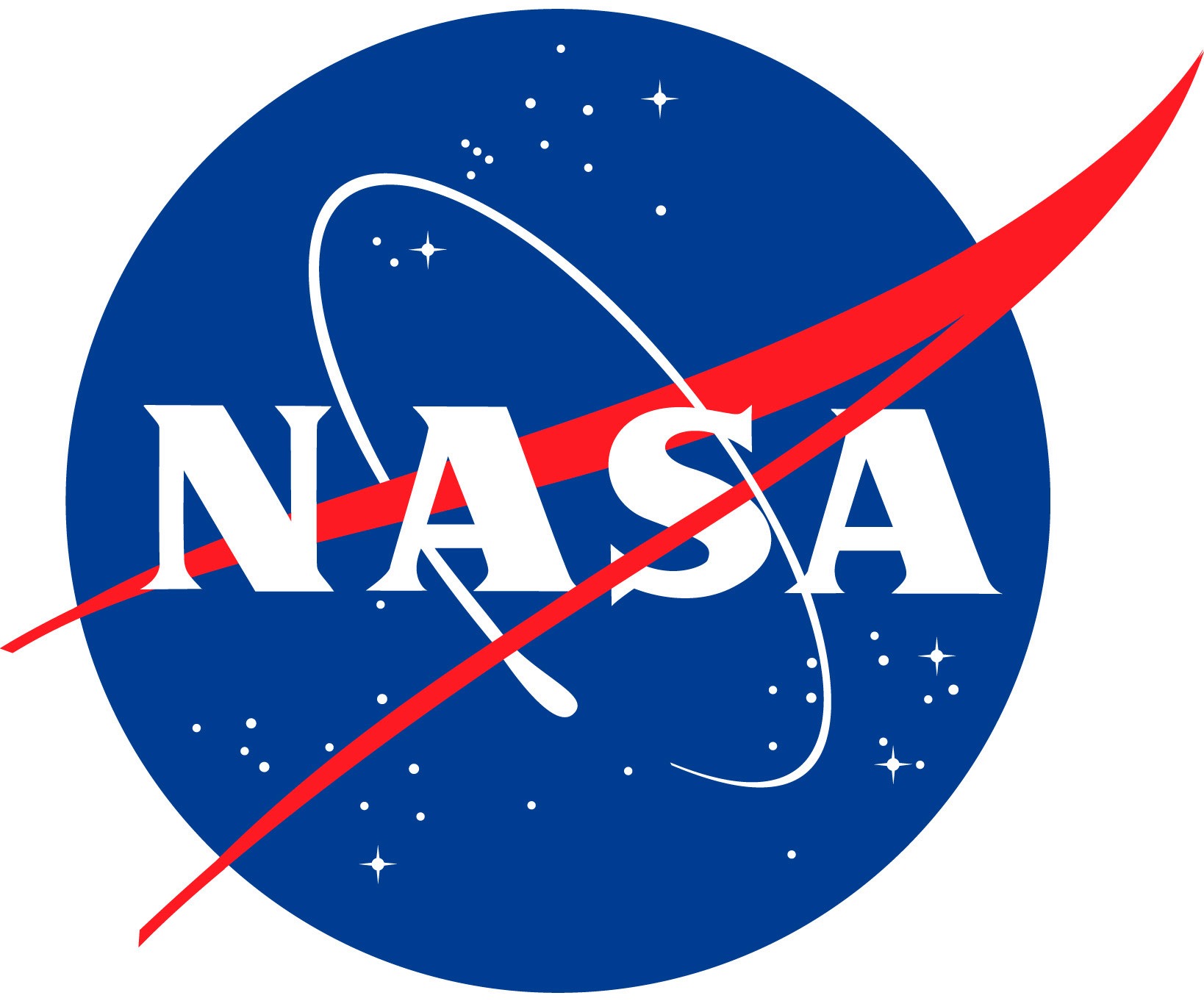 [Speaker Notes: 1 minute per slide means 7 slides]
Abstract
Two payloads were built to encompass multiple experiments. 
The first payload was built with a printed circuit board and a feather data-logger which significantly minimized the size of the payload. 
The second payload contained an Attitude and Heading Reference System (AHRS) and three Mobius cameras.
Use of a modified Mobius plant camera, by Public Lab, for NDVI photos.
Use of an AHRS to discern the orientation of the payload and the strength of the Earth’s magnetic field
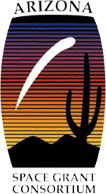 2
Payloads
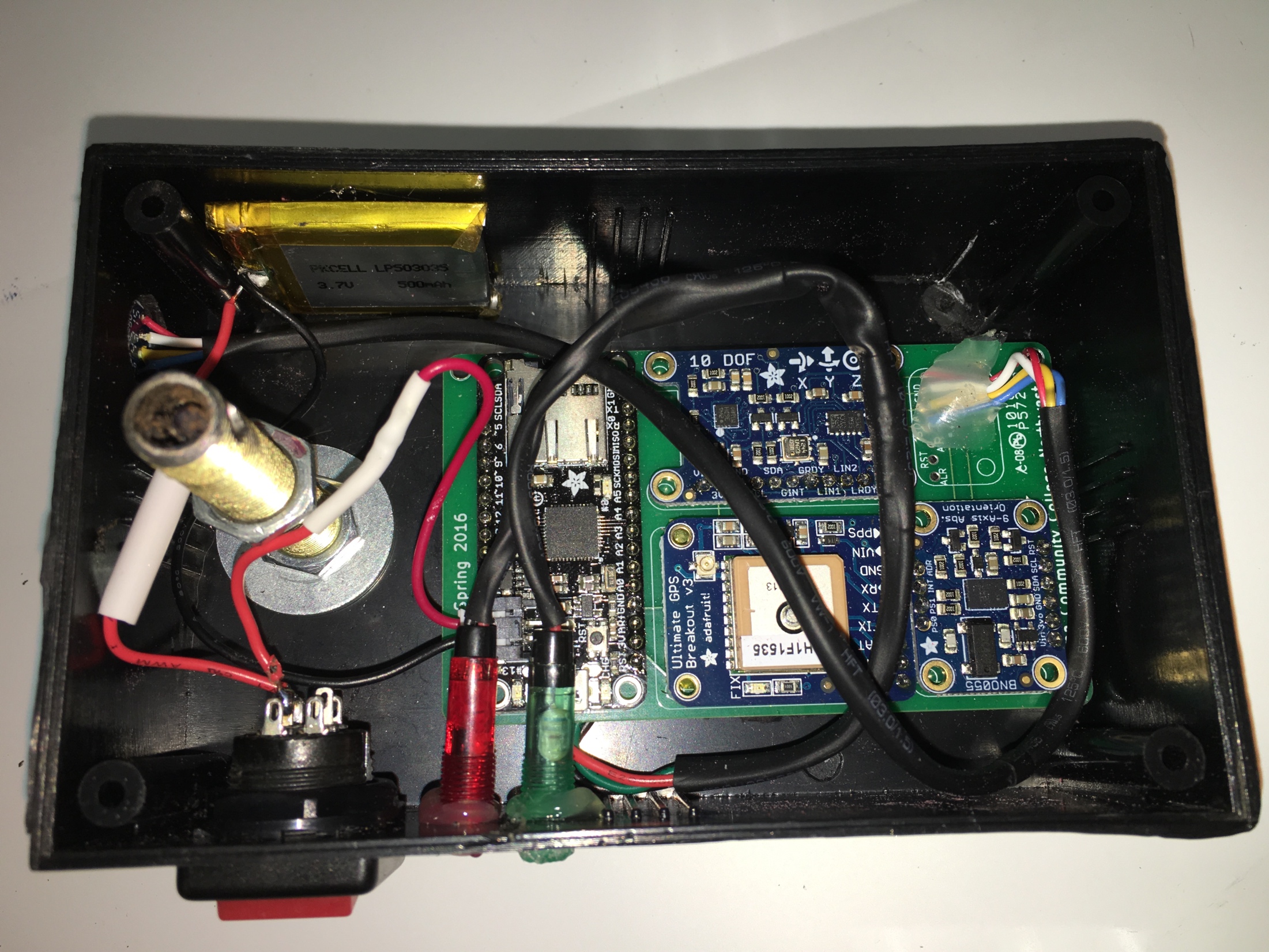 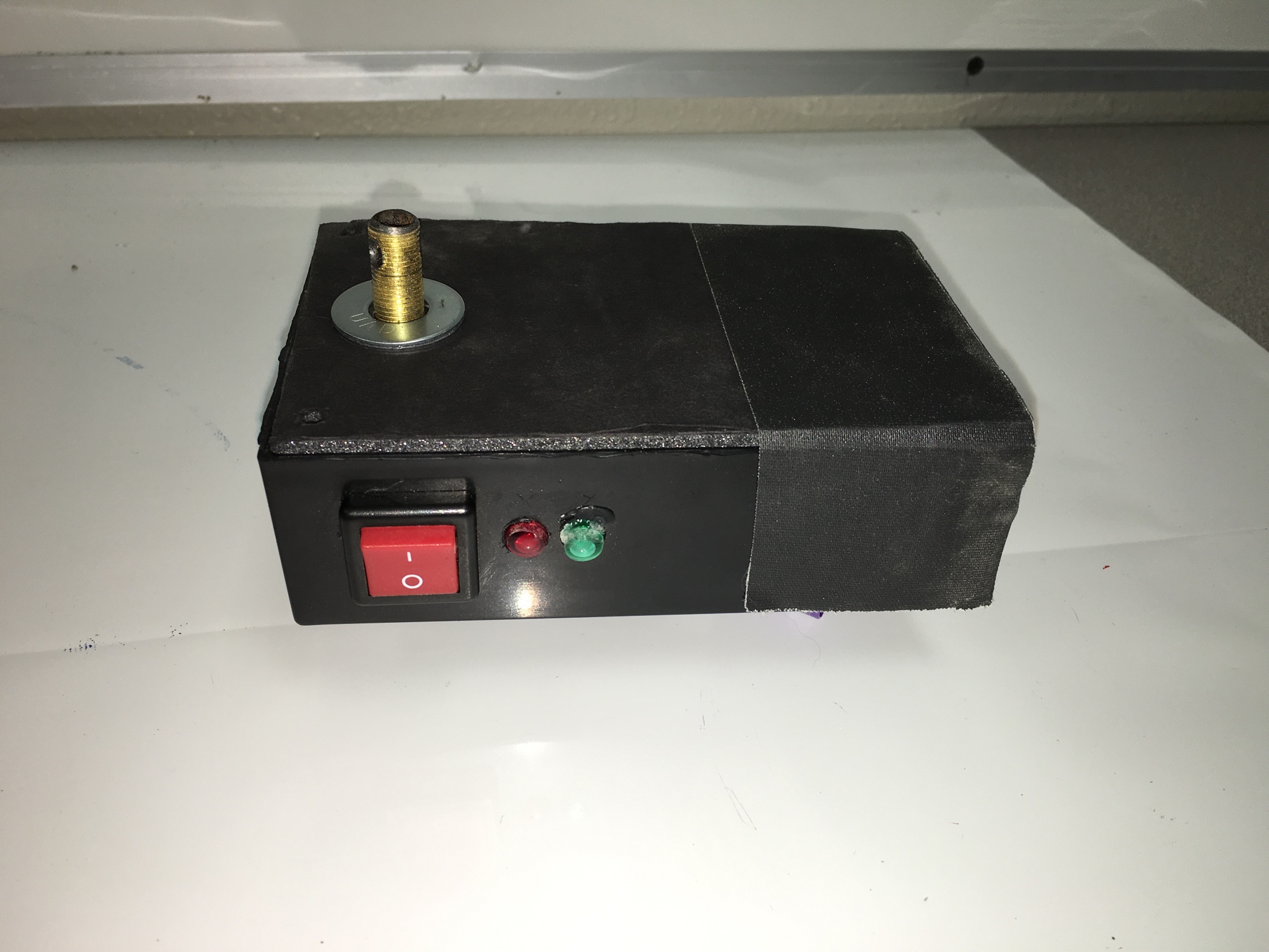 3
[Speaker Notes: How did you transition to this slide from the last one?????]
Payloads
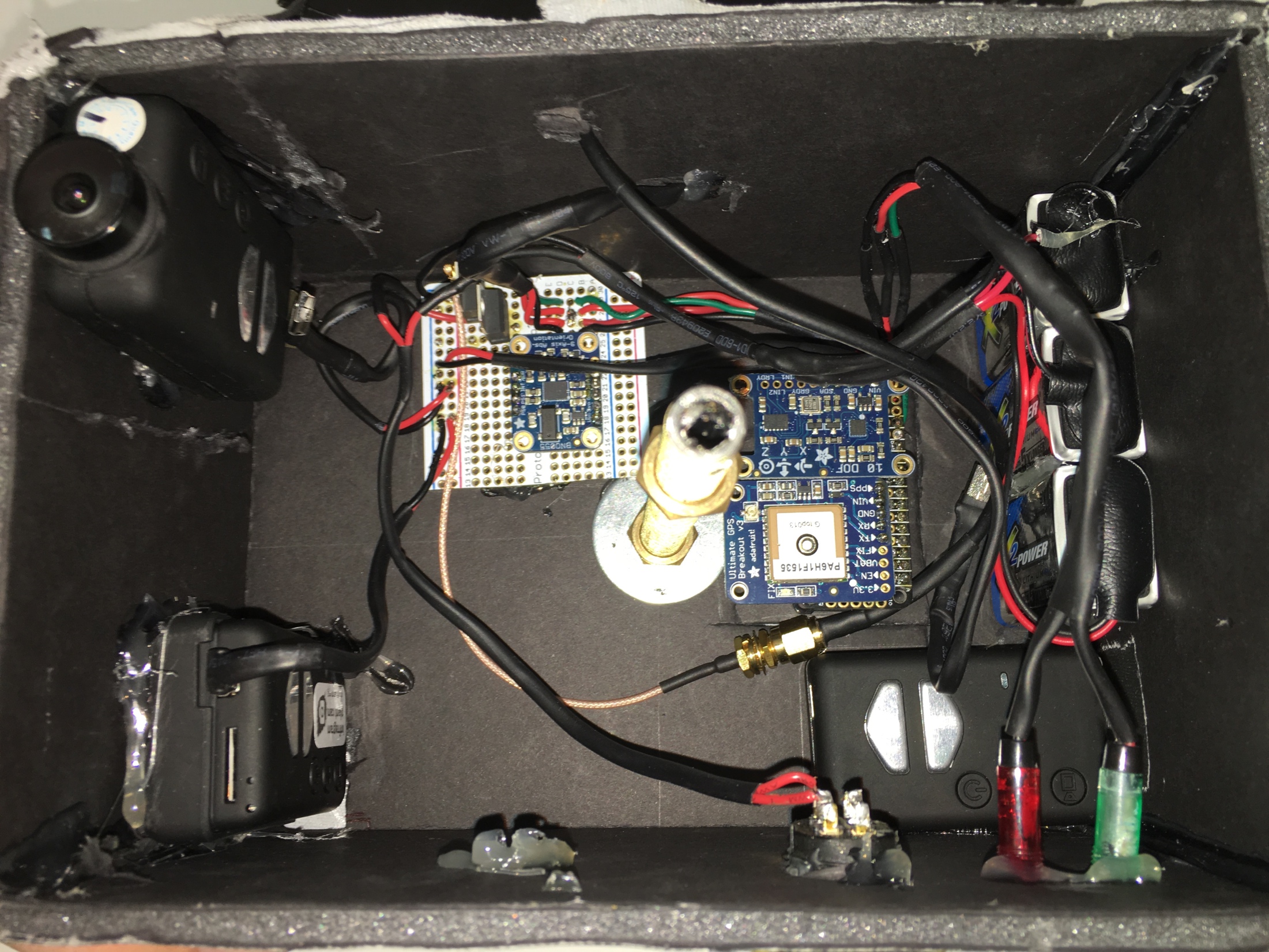 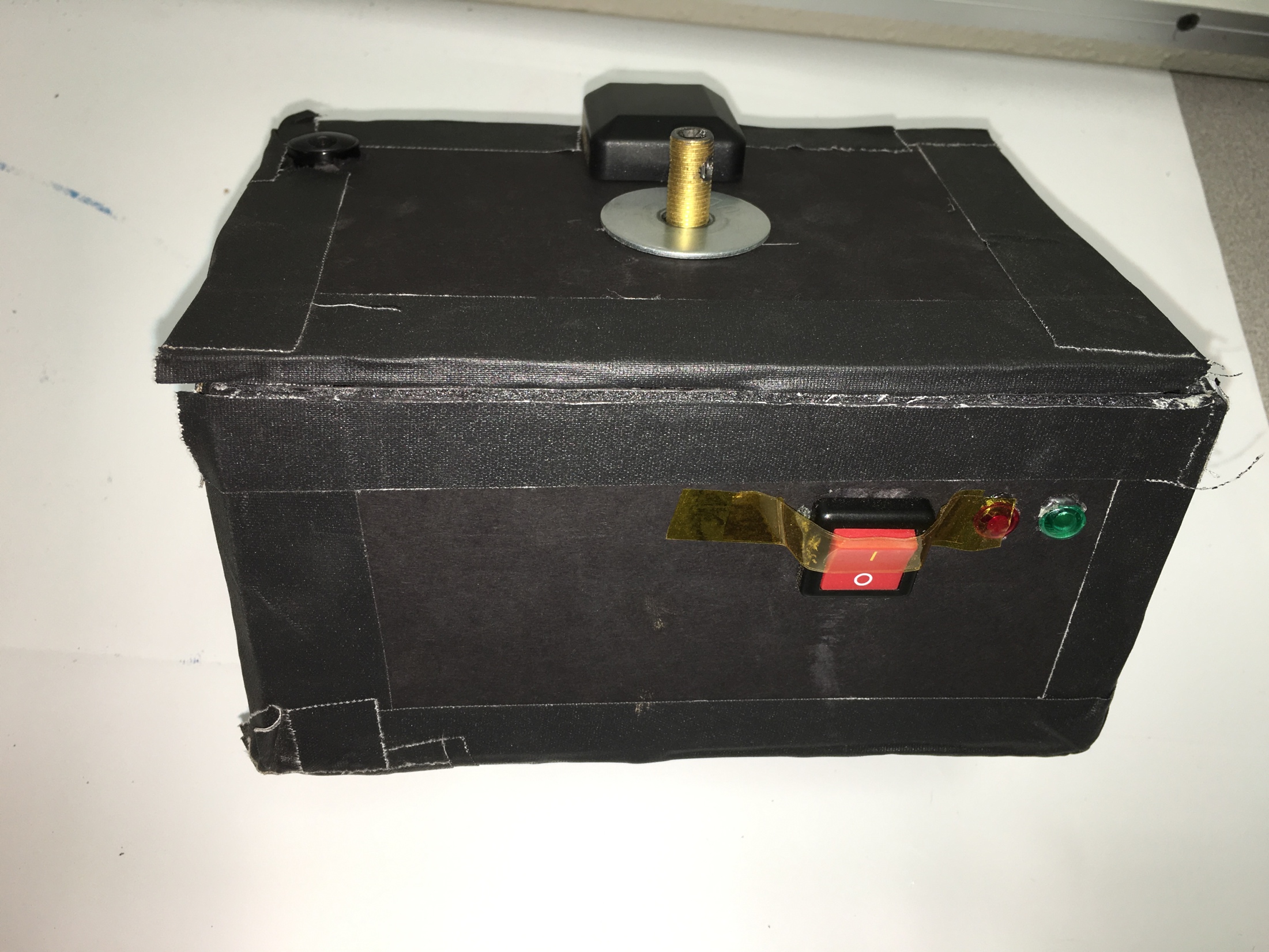 4
[Speaker Notes: How did you transition to this slide from the last one?????]
Electronics Overview
Fall 2015
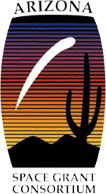 5
Electronics Overview
Spring 2016
Reasoning for changes
Improve microcontroller and sensor for magnetometry
Minimize electromagnetic interference
Improve NDVI capture
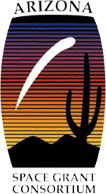 6
Electronics Overview
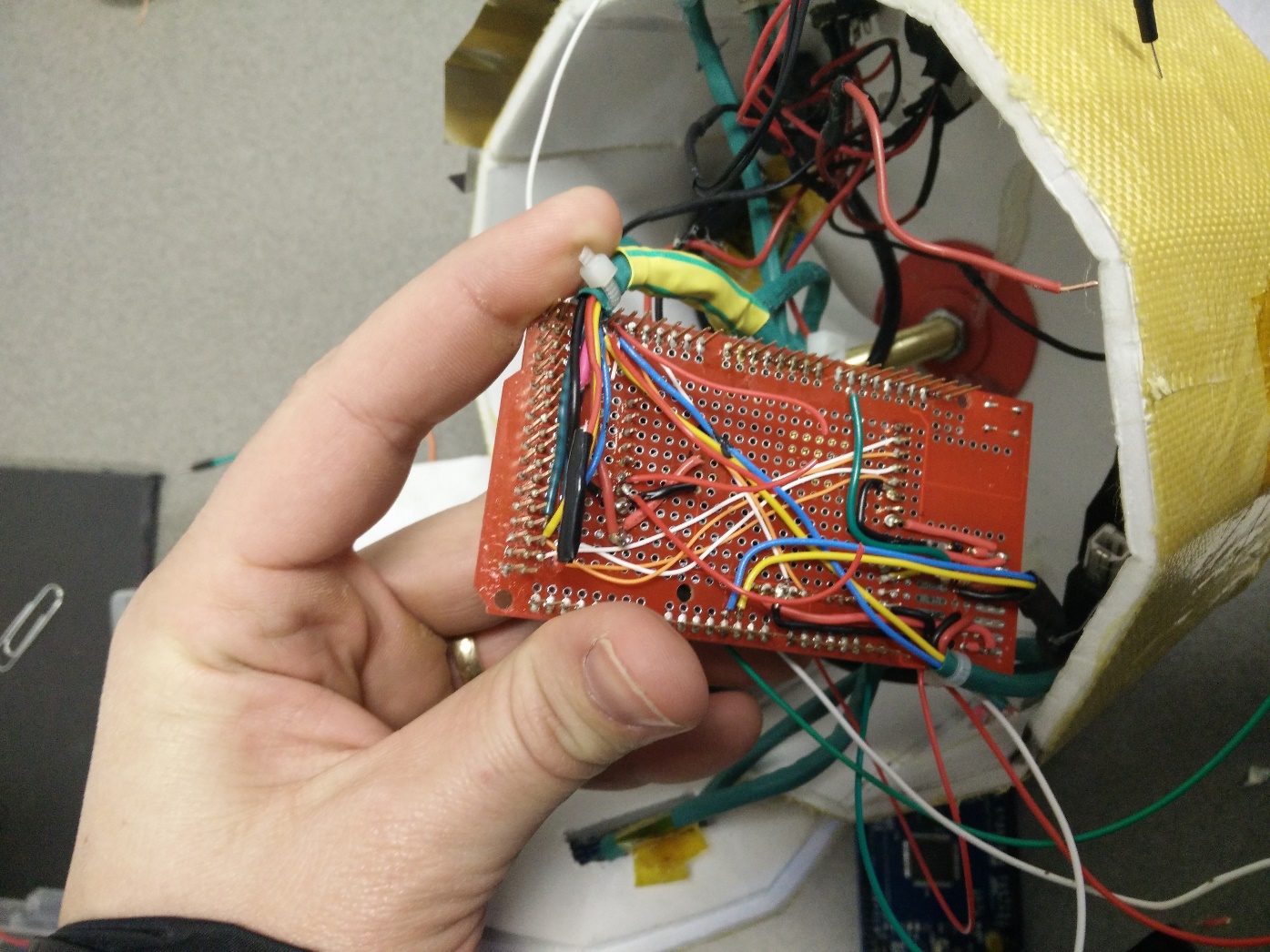 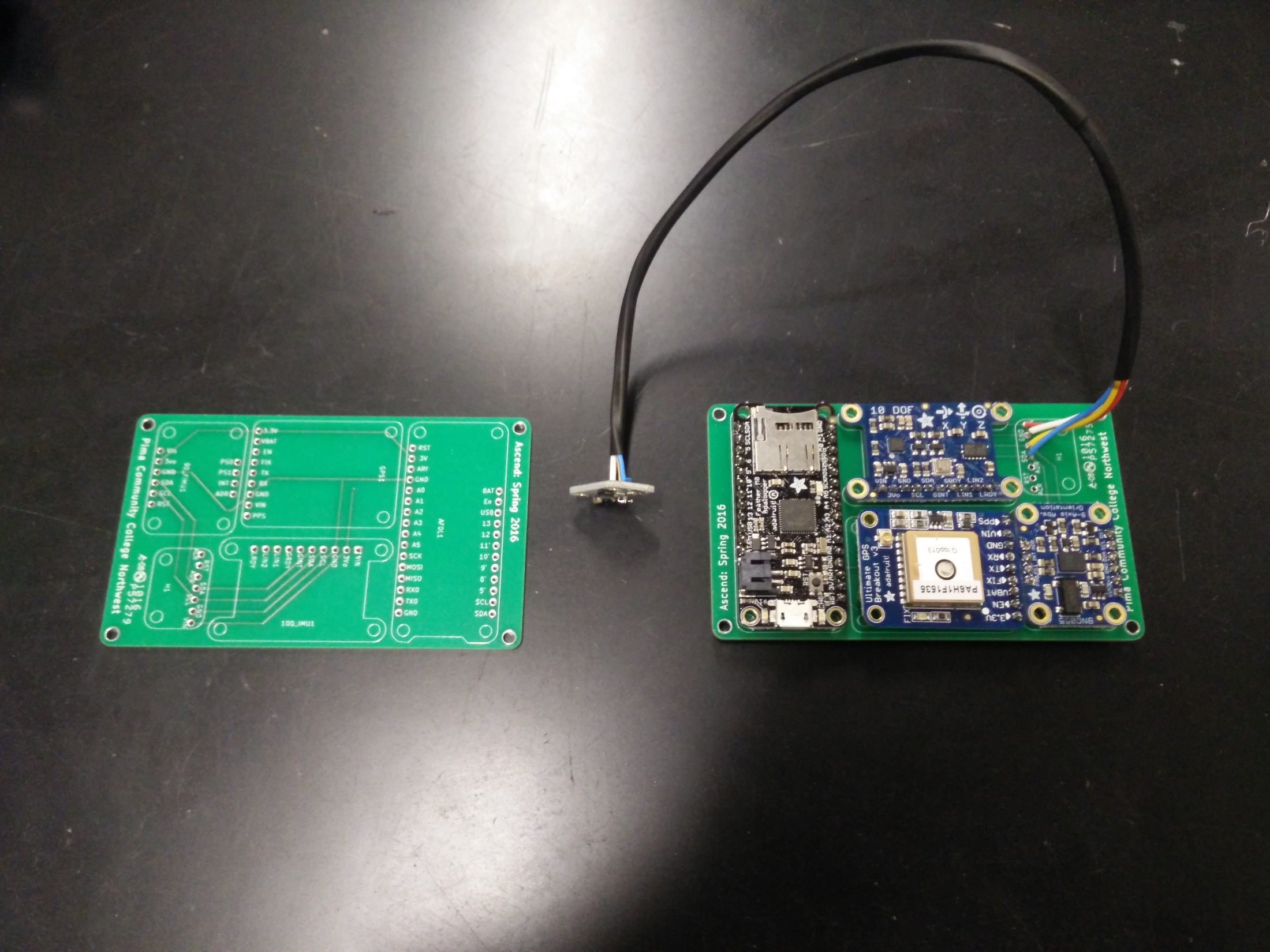 Fall 2015
Spring 2016
Data
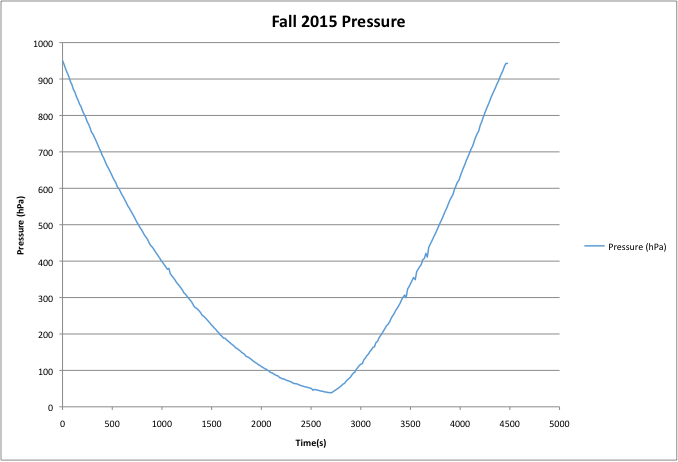 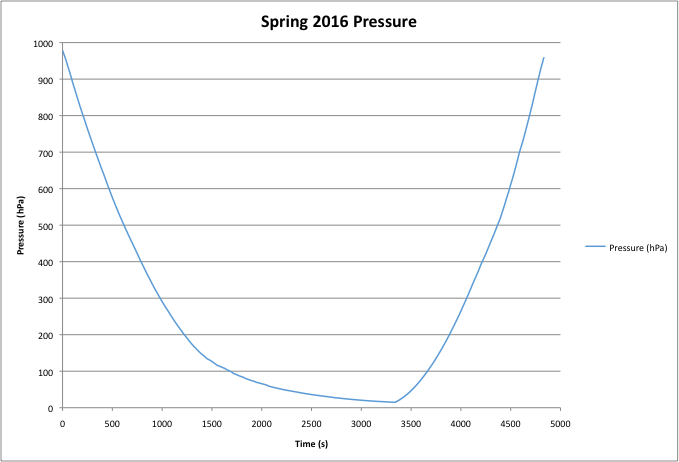 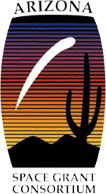 8
[Speaker Notes: Changes: 
Replaced previous figure with the IGRF expected values based on Jack’s data.
-kept it yellow for consistency…yellow is very hard to see..change color
Figure is highly linear and horizontal after considering the scale factors
How did you get values of mag filed strength?? From a calc? from data??? State where]
Data
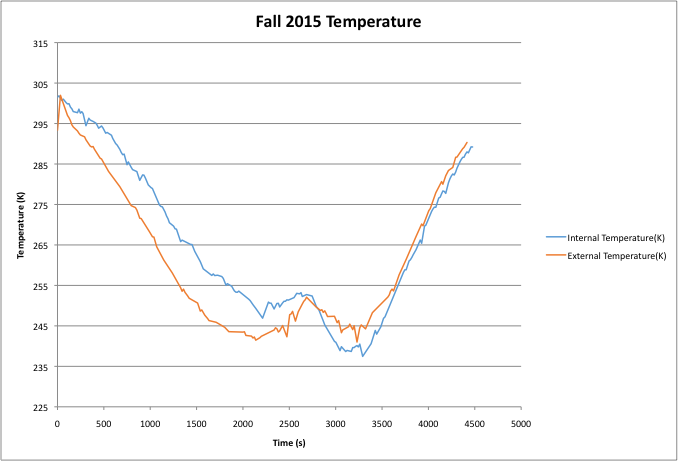 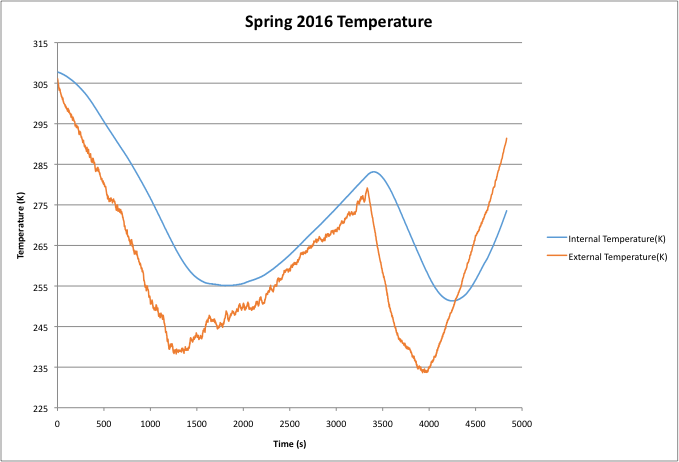 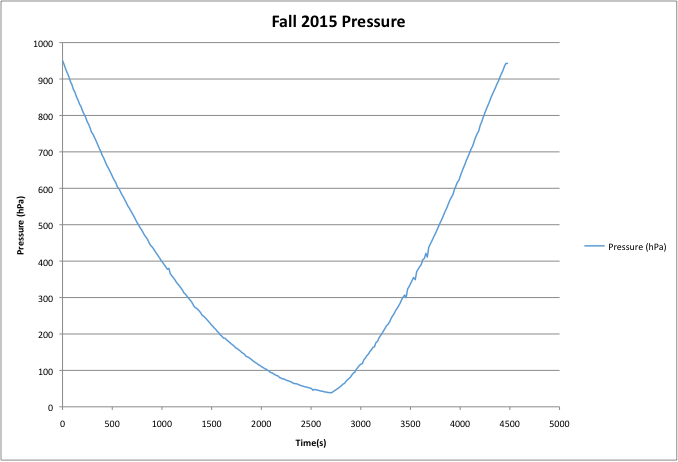 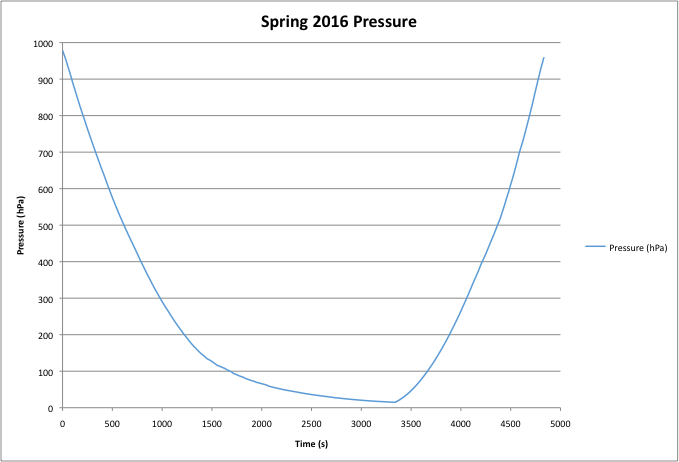 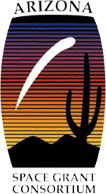 9
[Speaker Notes: Changes: 
Replaced previous figure with the IGRF expected values based on Jack’s data.
-kept it yellow for consistency…yellow is very hard to see..change color
Figure is highly linear and horizontal after considering the scale factors
How did you get values of mag filed strength?? From a calc? from data??? State where]
Data
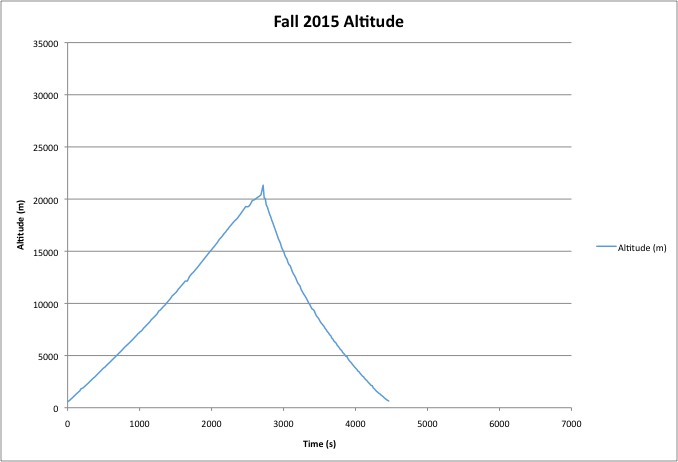 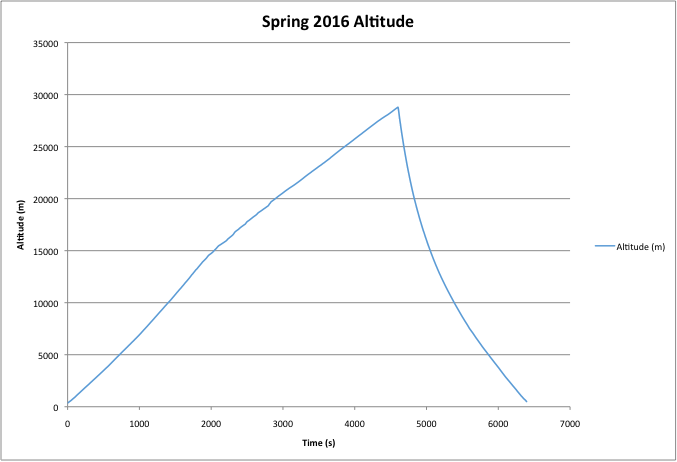 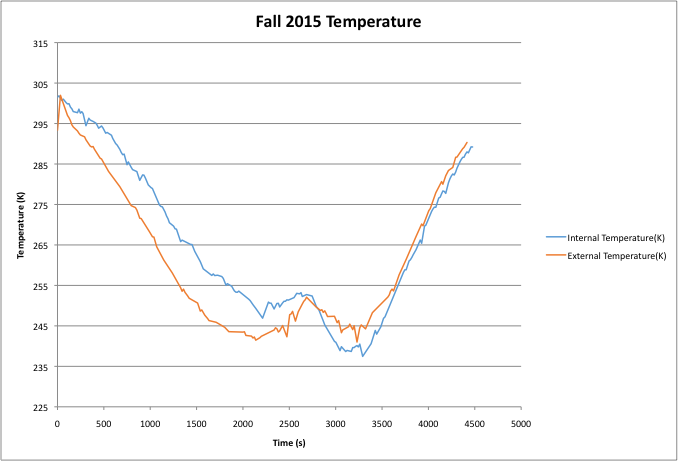 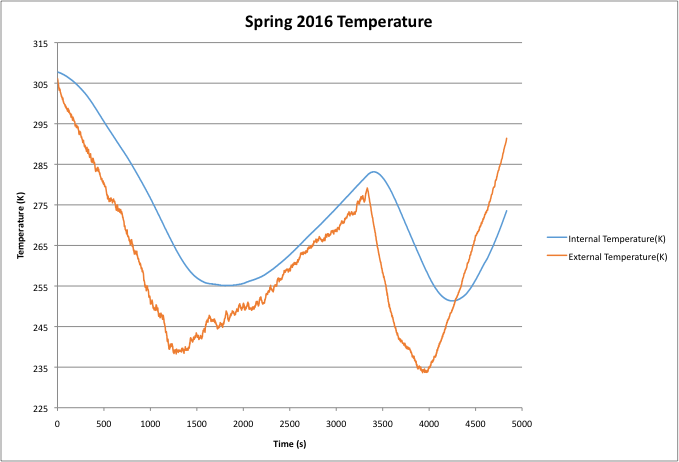 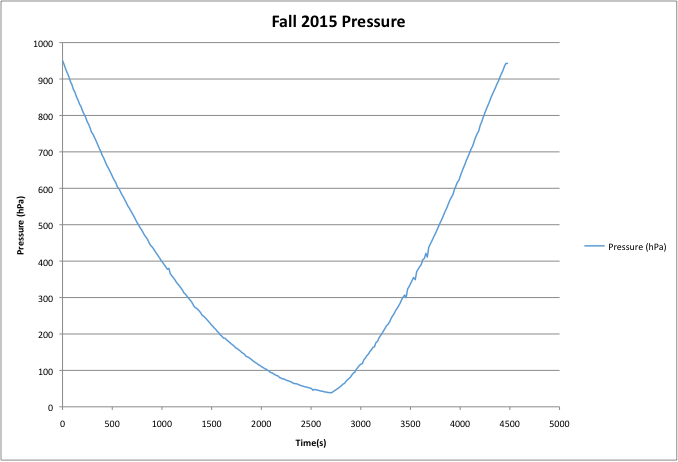 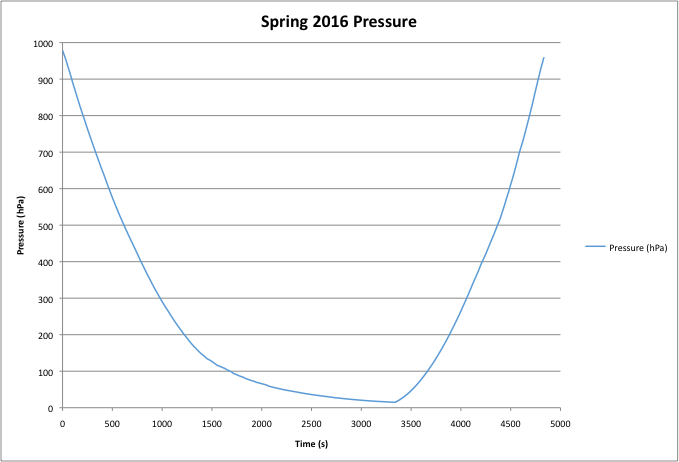 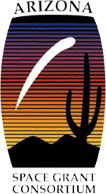 10
[Speaker Notes: Changes: 
Replaced previous figure with the IGRF expected values based on Jack’s data.
-kept it yellow for consistency…yellow is very hard to see..change color
Figure is highly linear and horizontal after considering the scale factors
How did you get values of mag filed strength?? From a calc? from data??? State where]
NDVI
Payload objective: Record flight Images and observe vegetation using Normalized Difference Vegetation Index (NDVI)
Mobius Action camera modified by Public Lab.
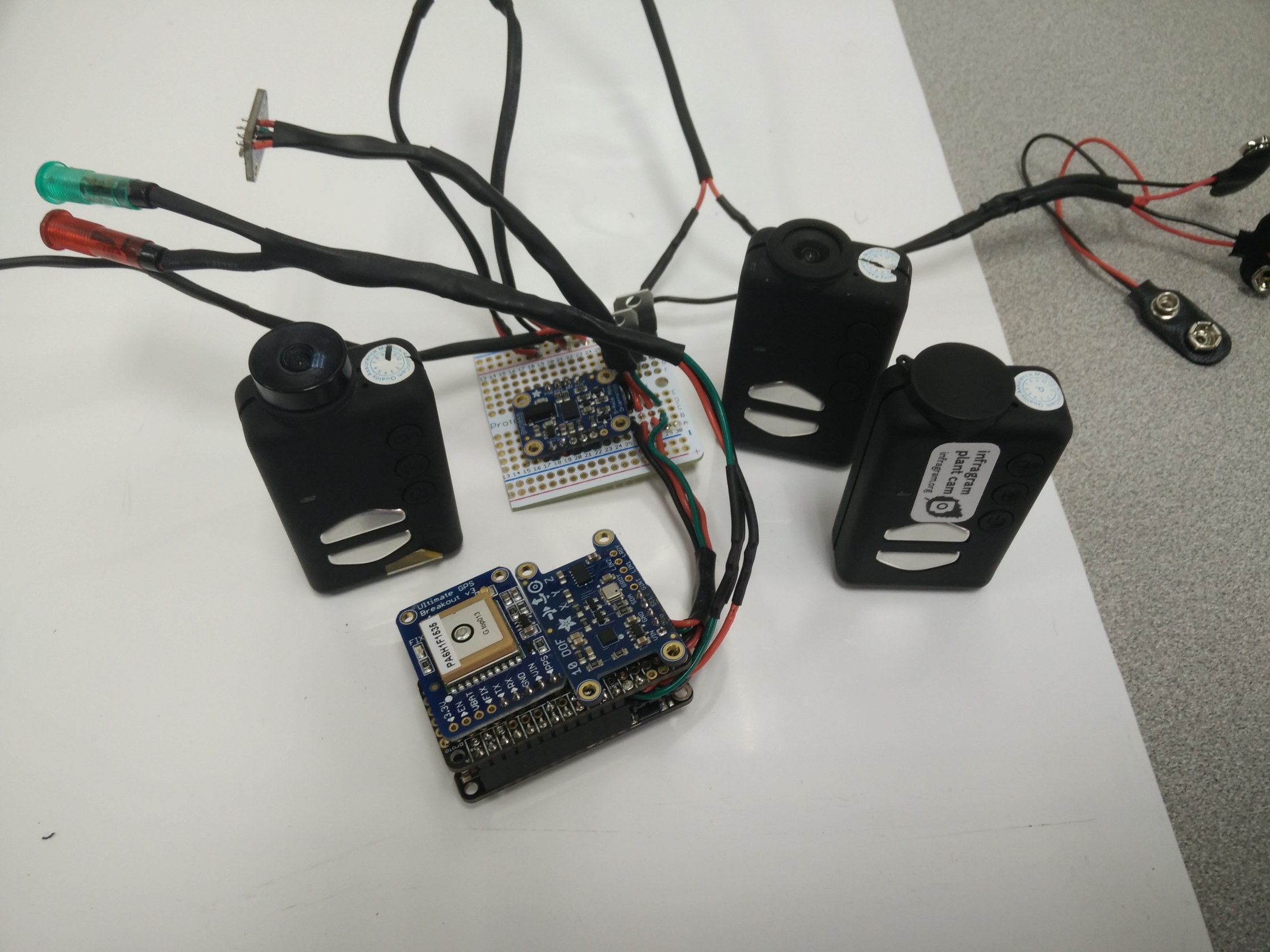 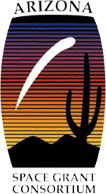 11
[Speaker Notes: Low pass filtering is the only one worth talking about. ( I can explain later)
 Can we do an animation in this order?:
Raw unfiltered data
Filtered data
Filtered with best line fit

This sequence should grant us enough talking points to use all of our time.]
NDVI
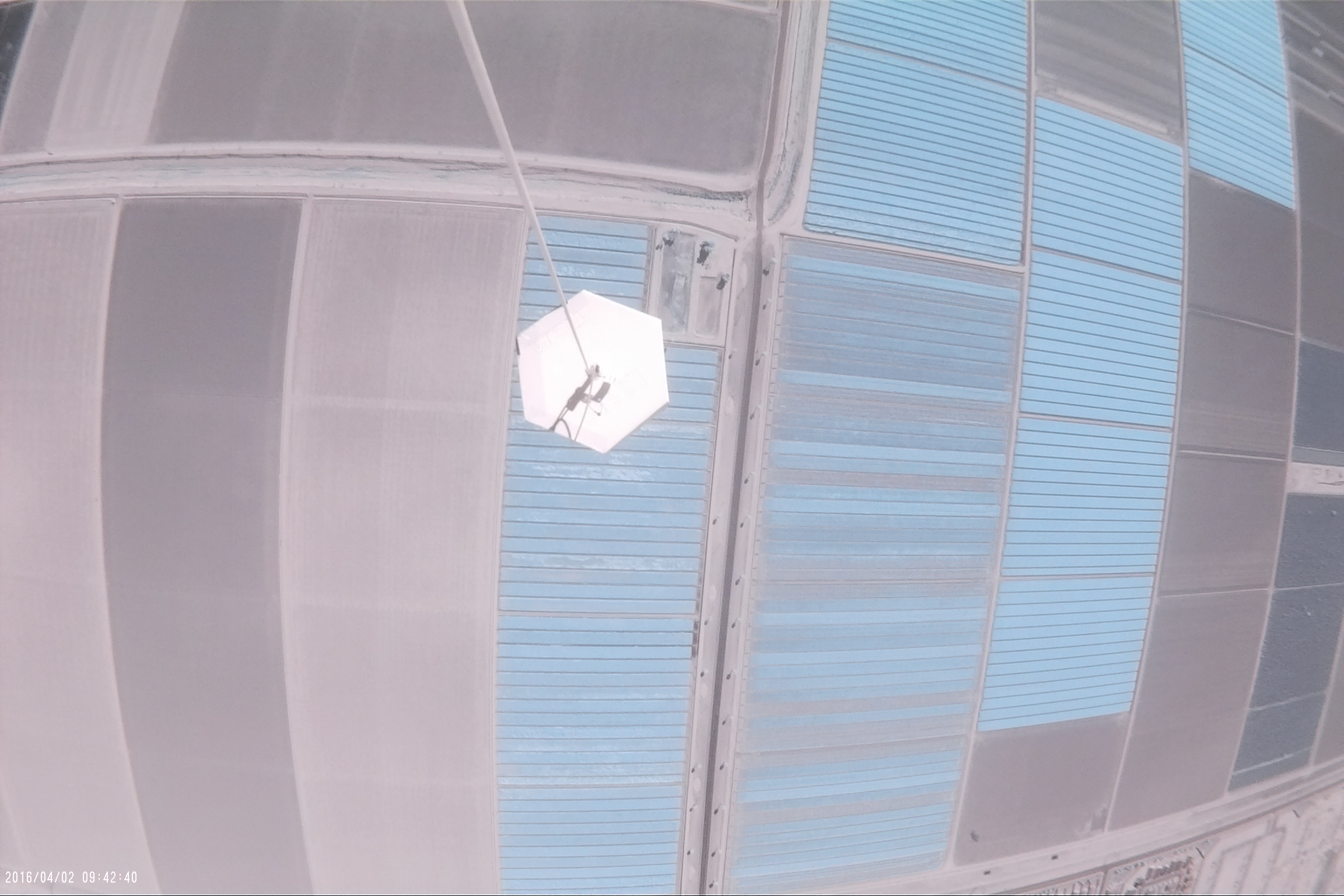 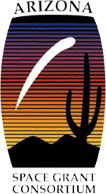 12
[Speaker Notes: Low pass filtering is the only one worth talking about. ( I can explain later)
 Can we do an animation in this order?:
Raw unfiltered data
Filtered data
Filtered with best line fit

This sequence should grant us enough talking points to use all of our time.]
NDVI
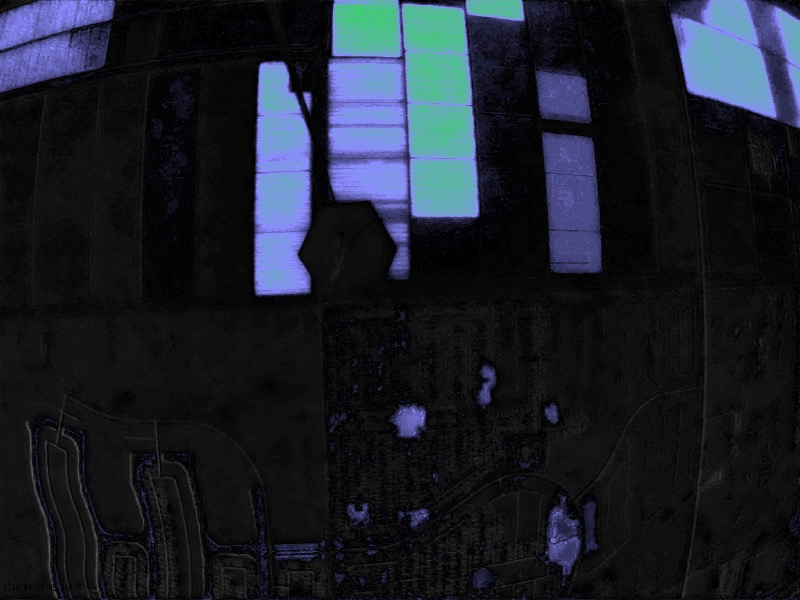 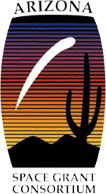 13
[Speaker Notes: Low pass filtering is the only one worth talking about. ( I can explain later)
 Can we do an animation in this order?:
Raw unfiltered data
Filtered data
Filtered with best line fit

This sequence should grant us enough talking points to use all of our time.]
NDVI
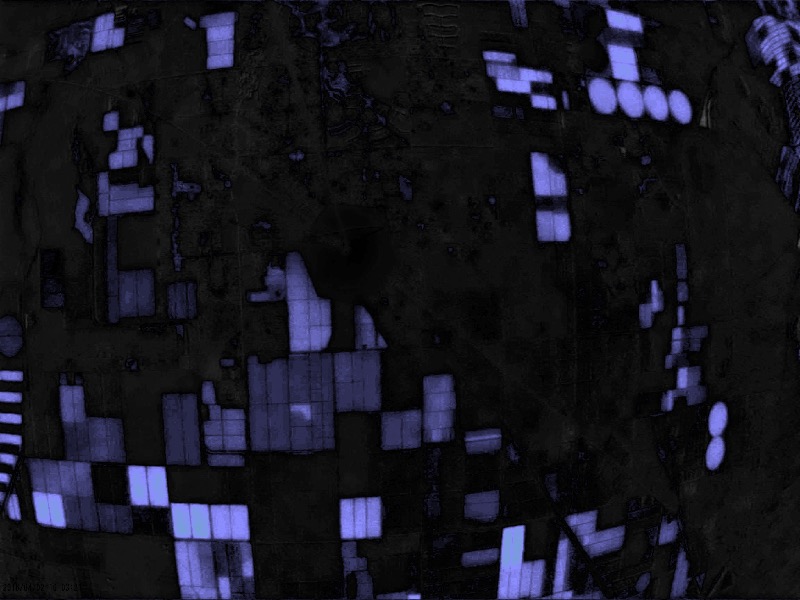 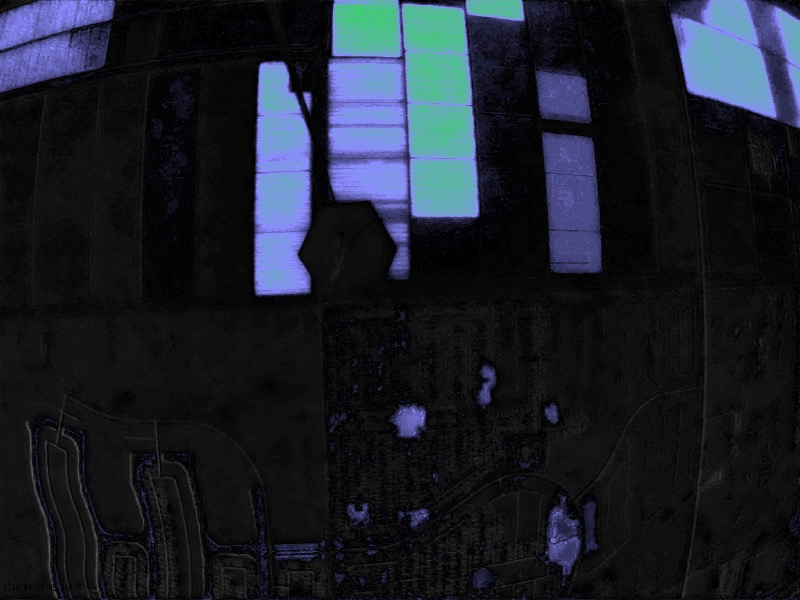 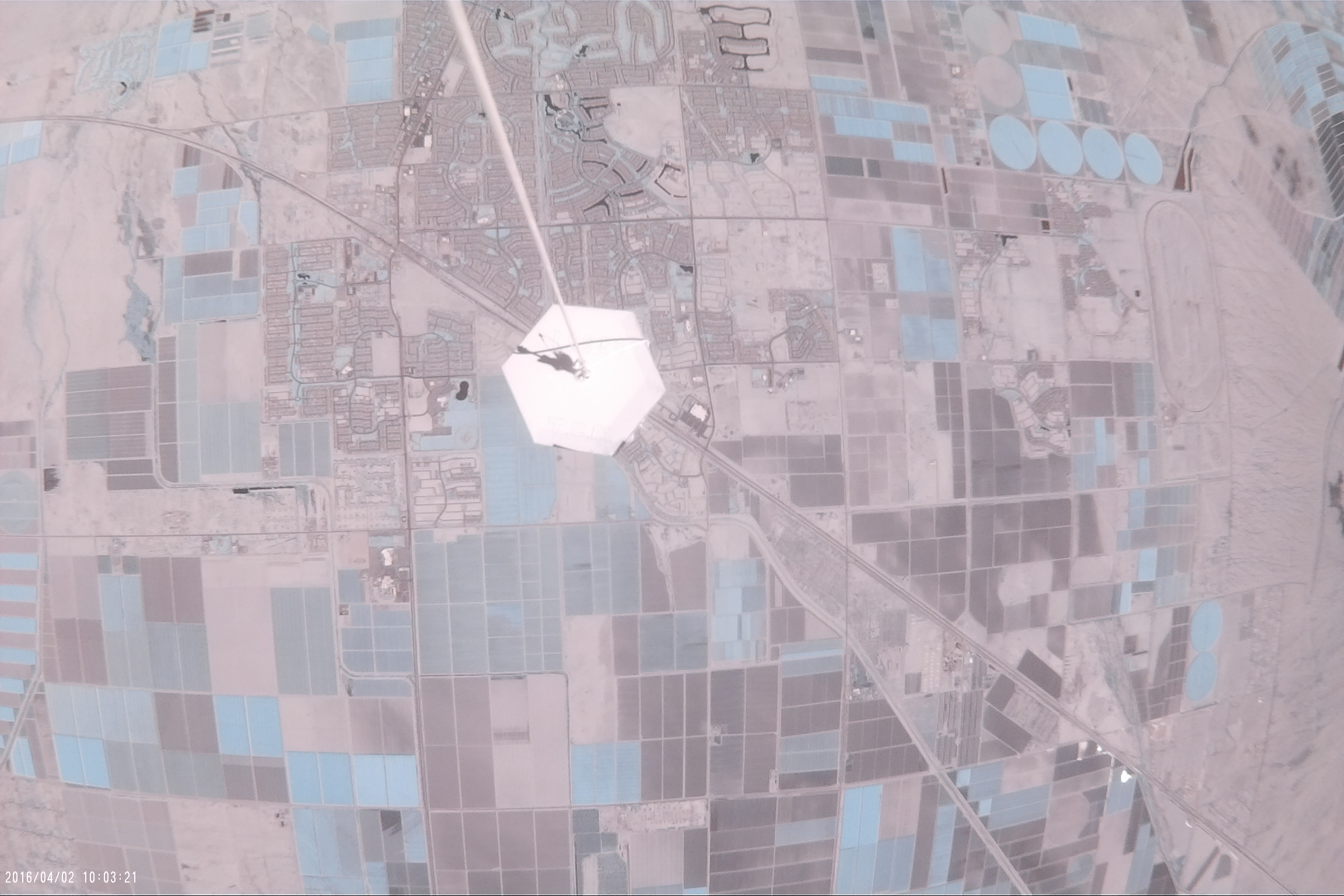 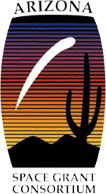 14
[Speaker Notes: Low pass filtering is the only one worth talking about. ( I can explain later)
 Can we do an animation in this order?:
Raw unfiltered data
Filtered data
Filtered with best line fit

This sequence should grant us enough talking points to use all of our time.]
Conclusion
Successes
Limitations
Sensors used this semester were an improvement over last semester.
A much smaller payload with limited electromagnetic interference.  
Use of a modified Mobius camera for better NDVI images.
The GPS data was not accurate and this affected the latitude,  longitude, and altitude data
By the nature of the balloon there is no way to control what fields are imaged.
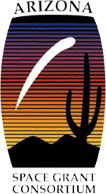 15
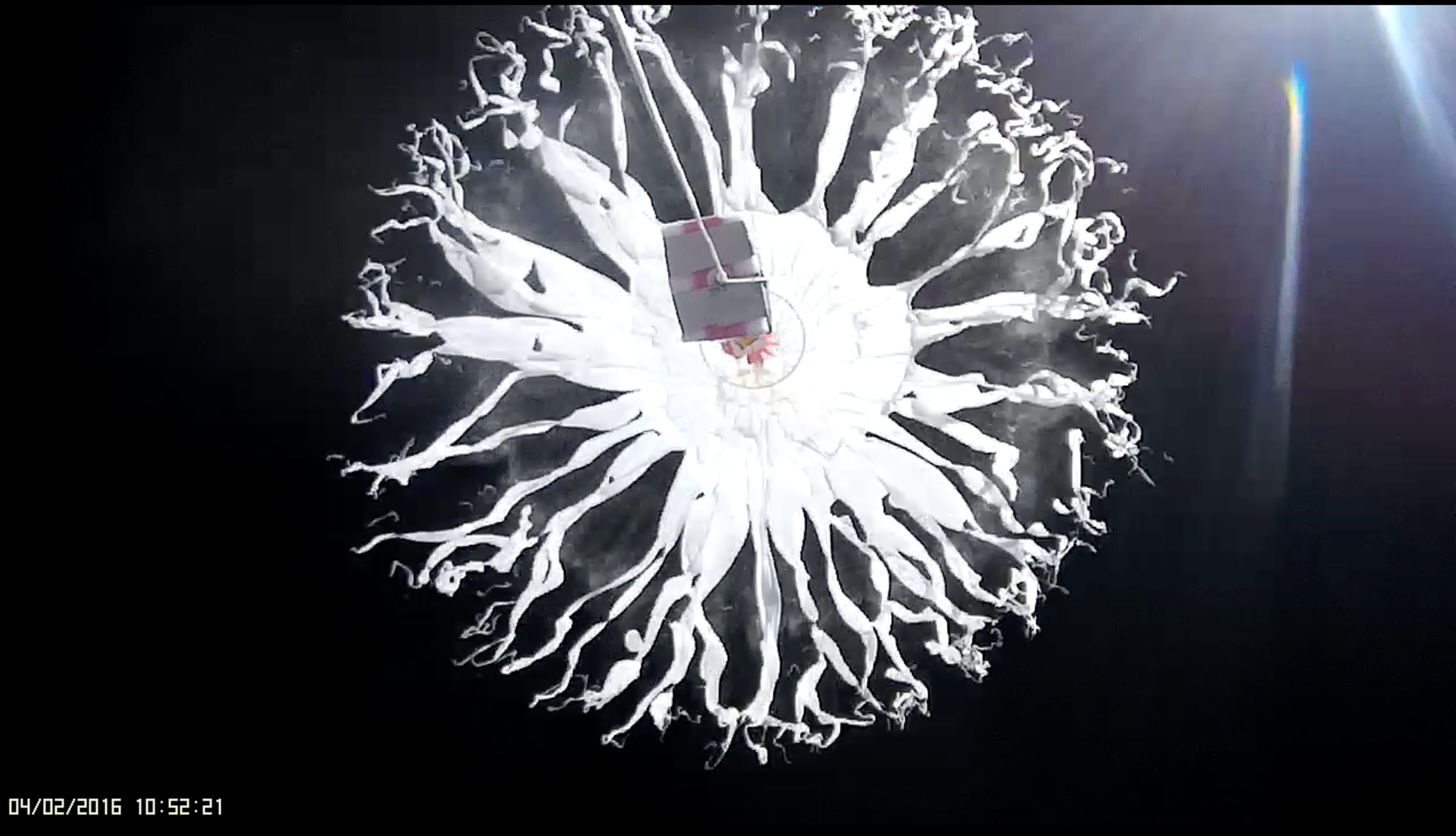 Thank you!
Questions?
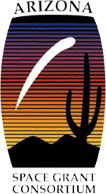 16
References
https://publiclab.org/wiki/infragram#cameras
http://www.ansr.org
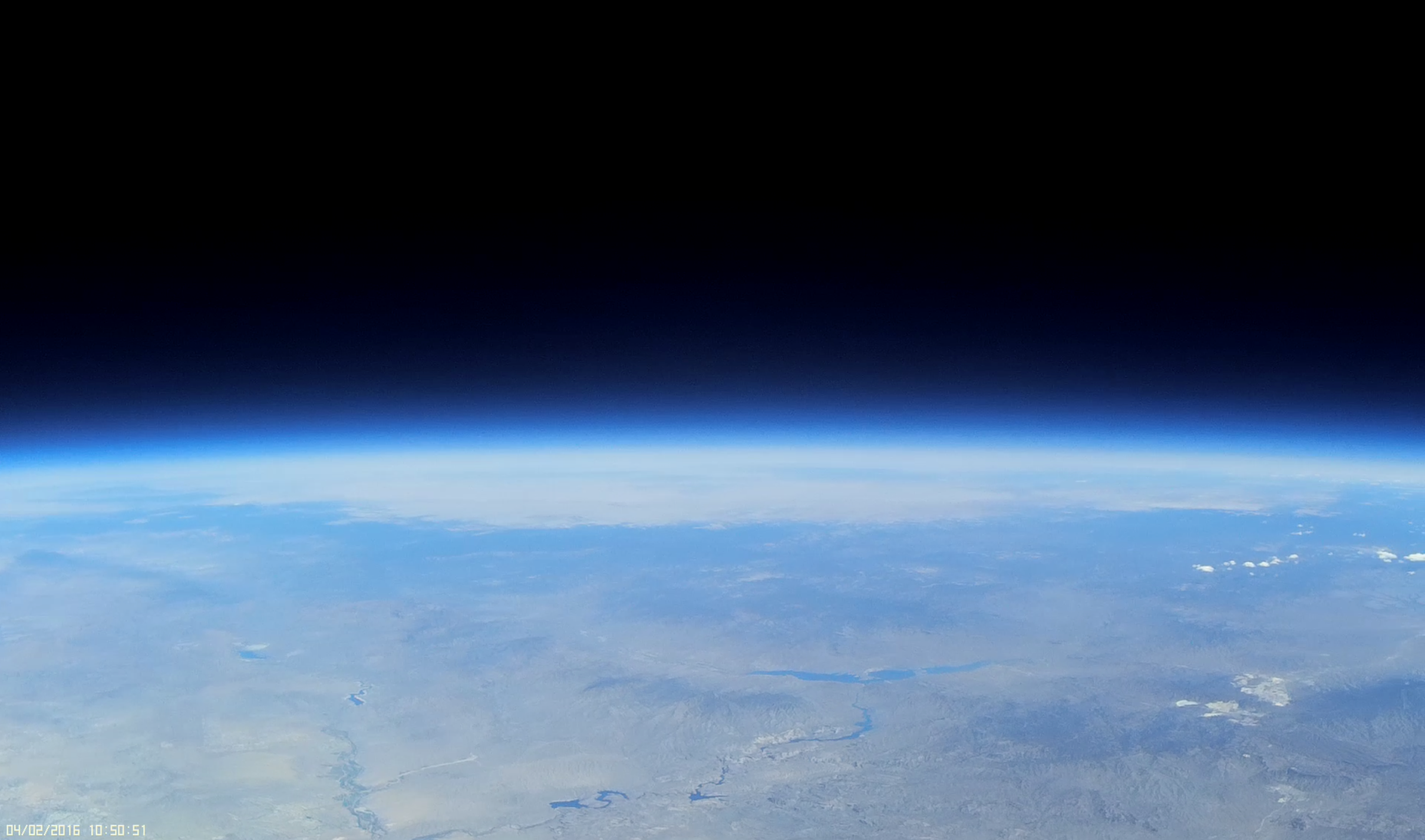 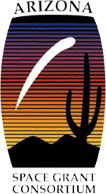 17